Η Νυσταγμενη Αρκουδα
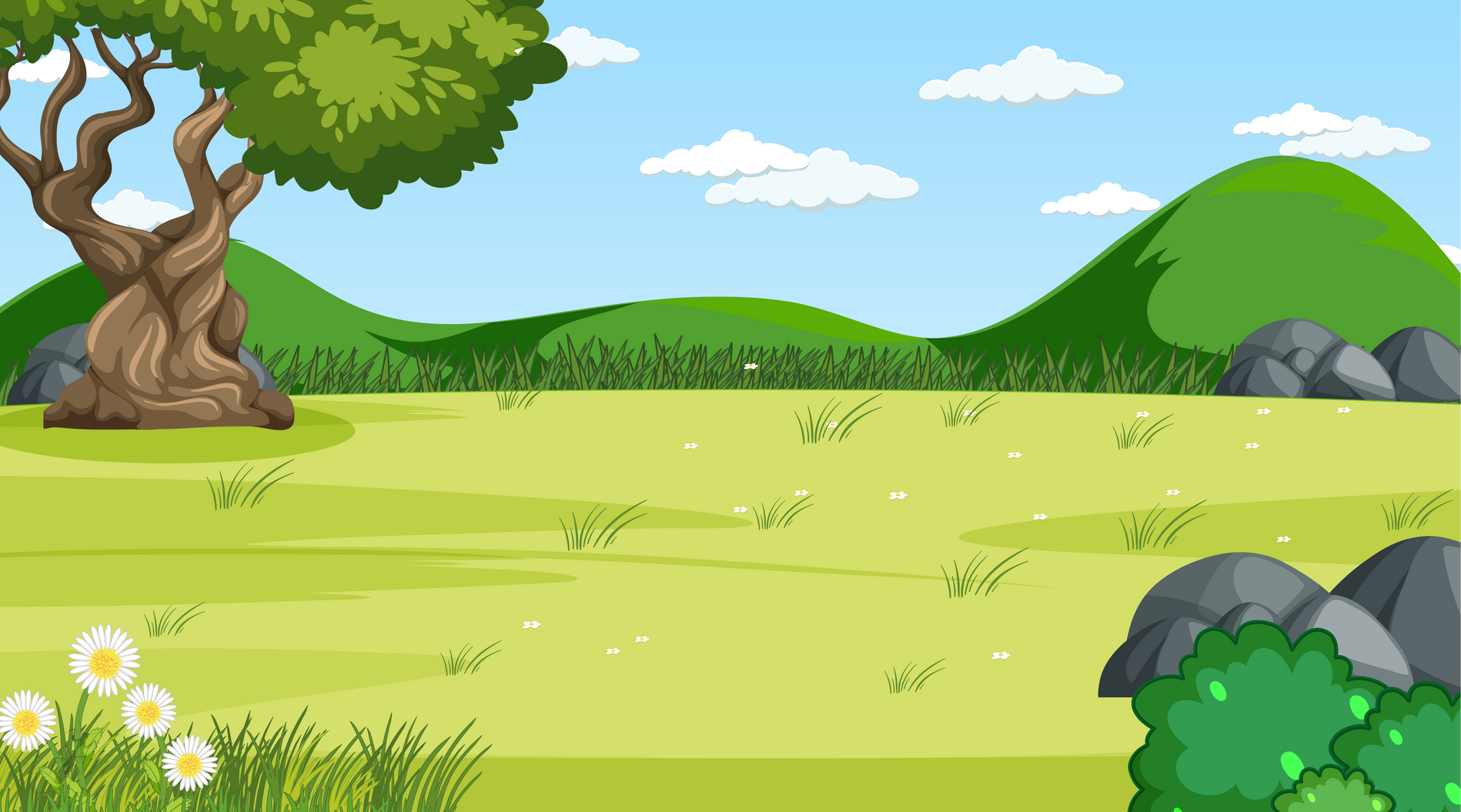 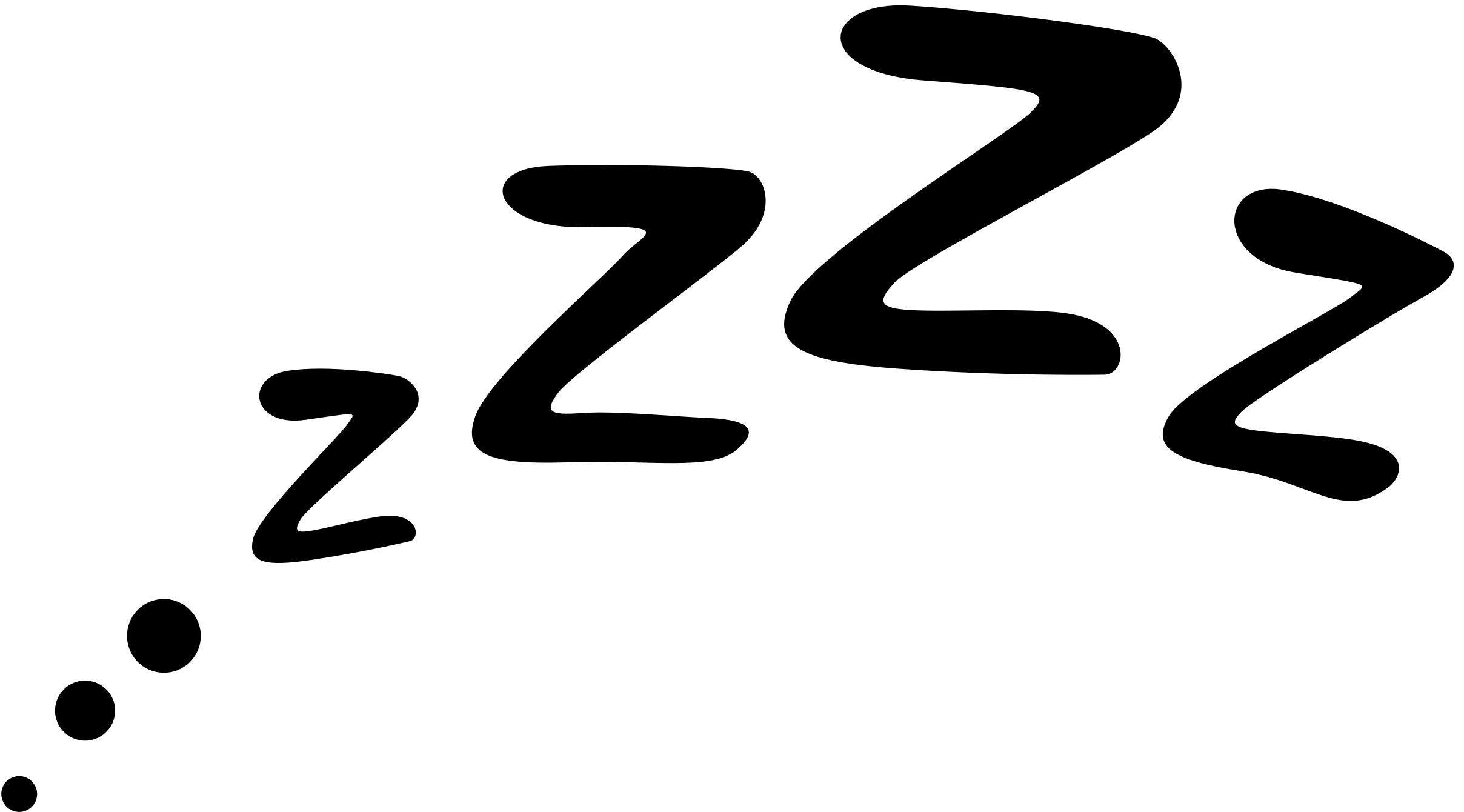 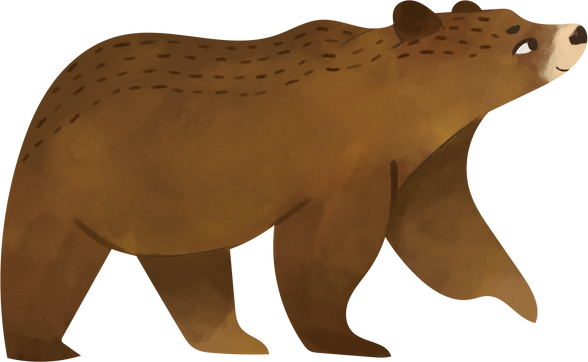 Nearly Winter
Είναι σχεδόν χειμώνας και ο Μπρούνο η αρκούδα νυστάζει. Πρέπει να βρει λίγο φαγητό πριν κοιμηθεί για το χειμώνα.
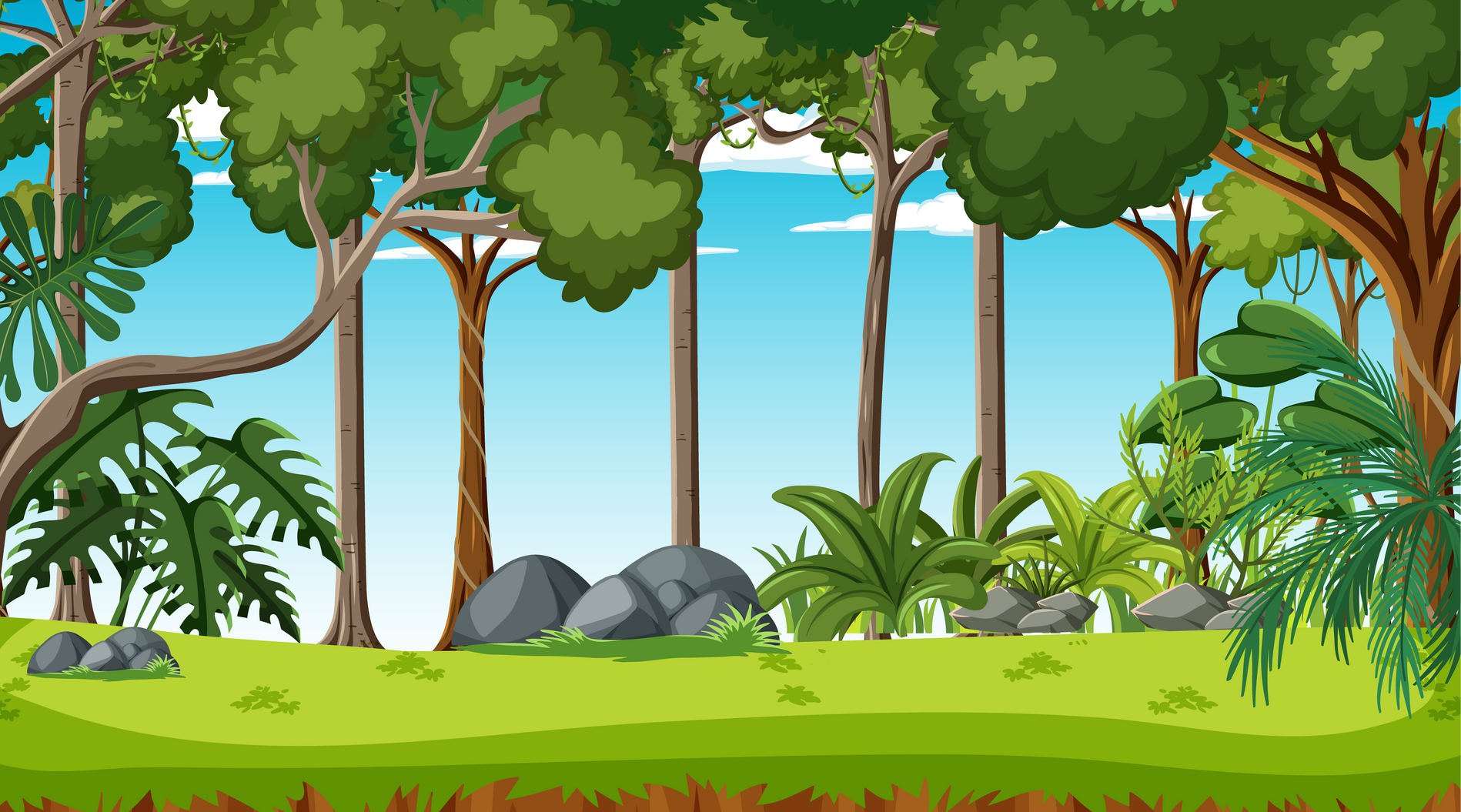 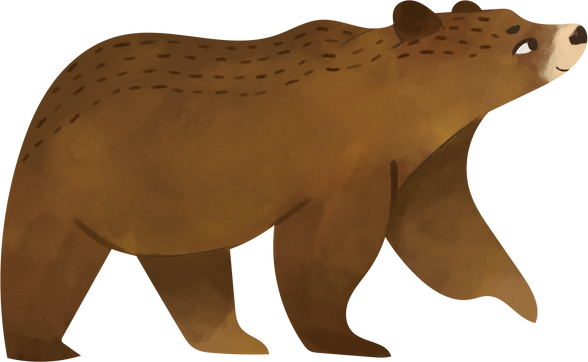 2
Honey
Τη Δευτέρα, ο Μπρούνο βρίσκει ένα χρυσό δοχείο με μέλι.
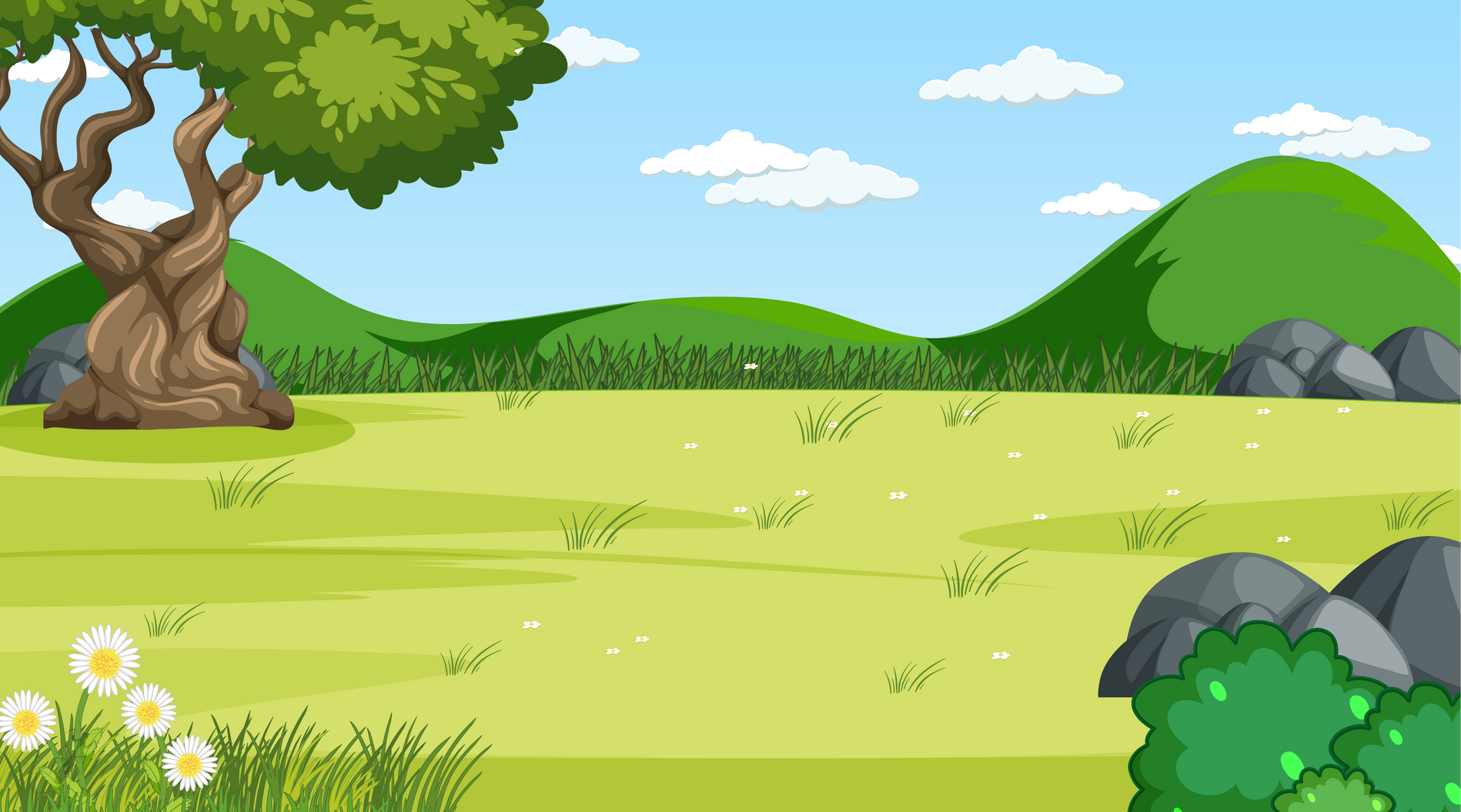 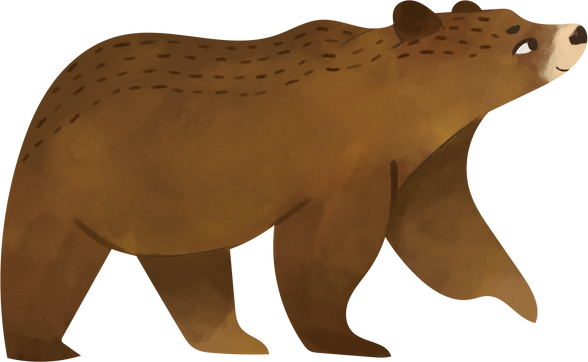 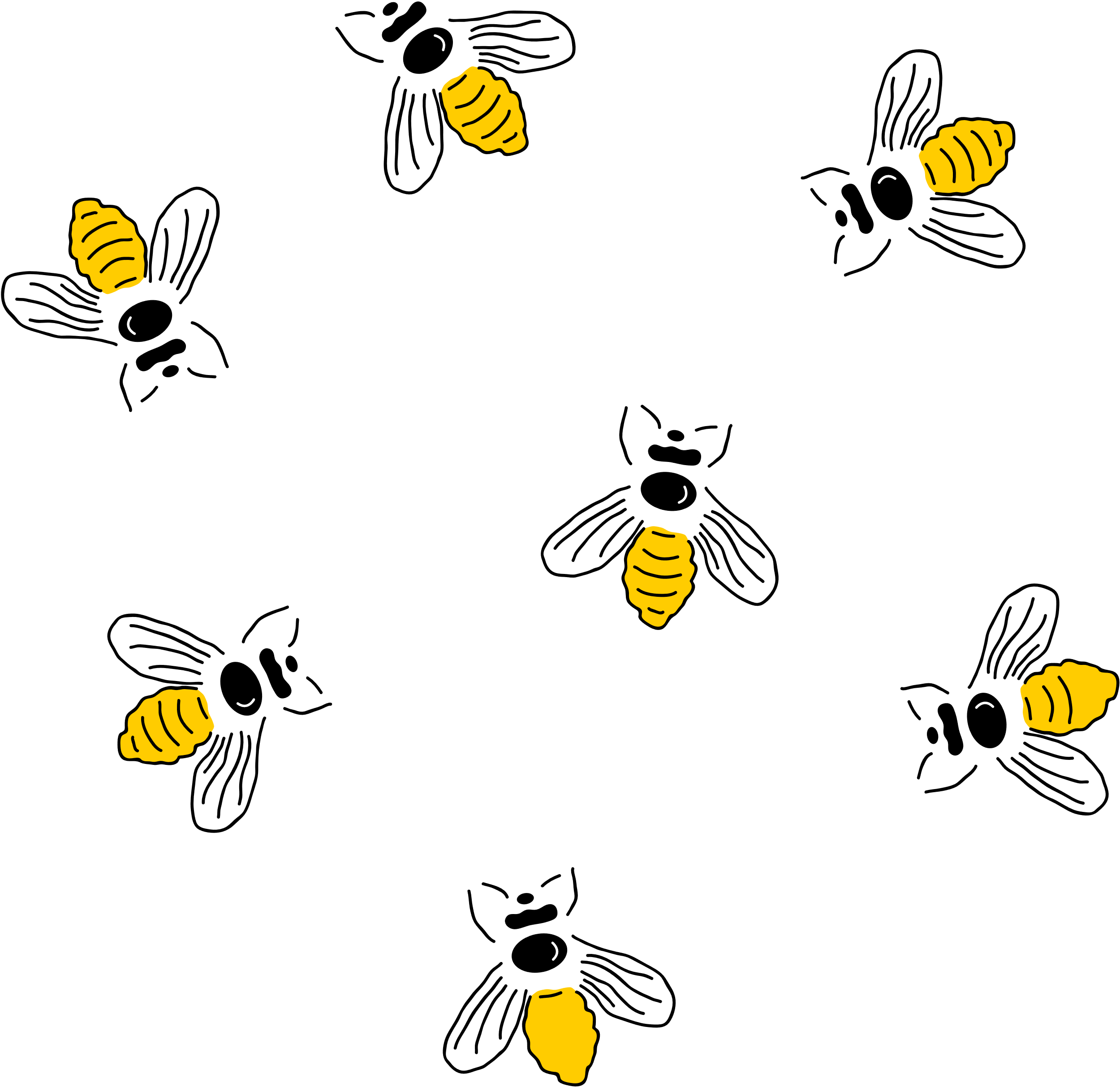 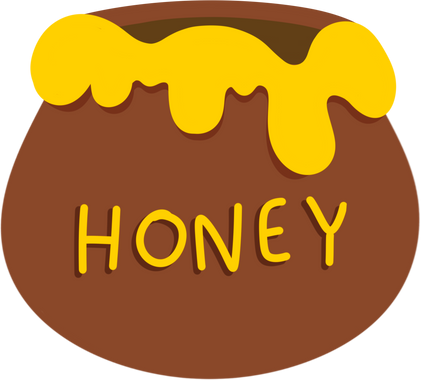 3
Carrots
Την Τρίτη, ο Μπρούνο βρίσκει δύο πορτοκαλί καρότα.
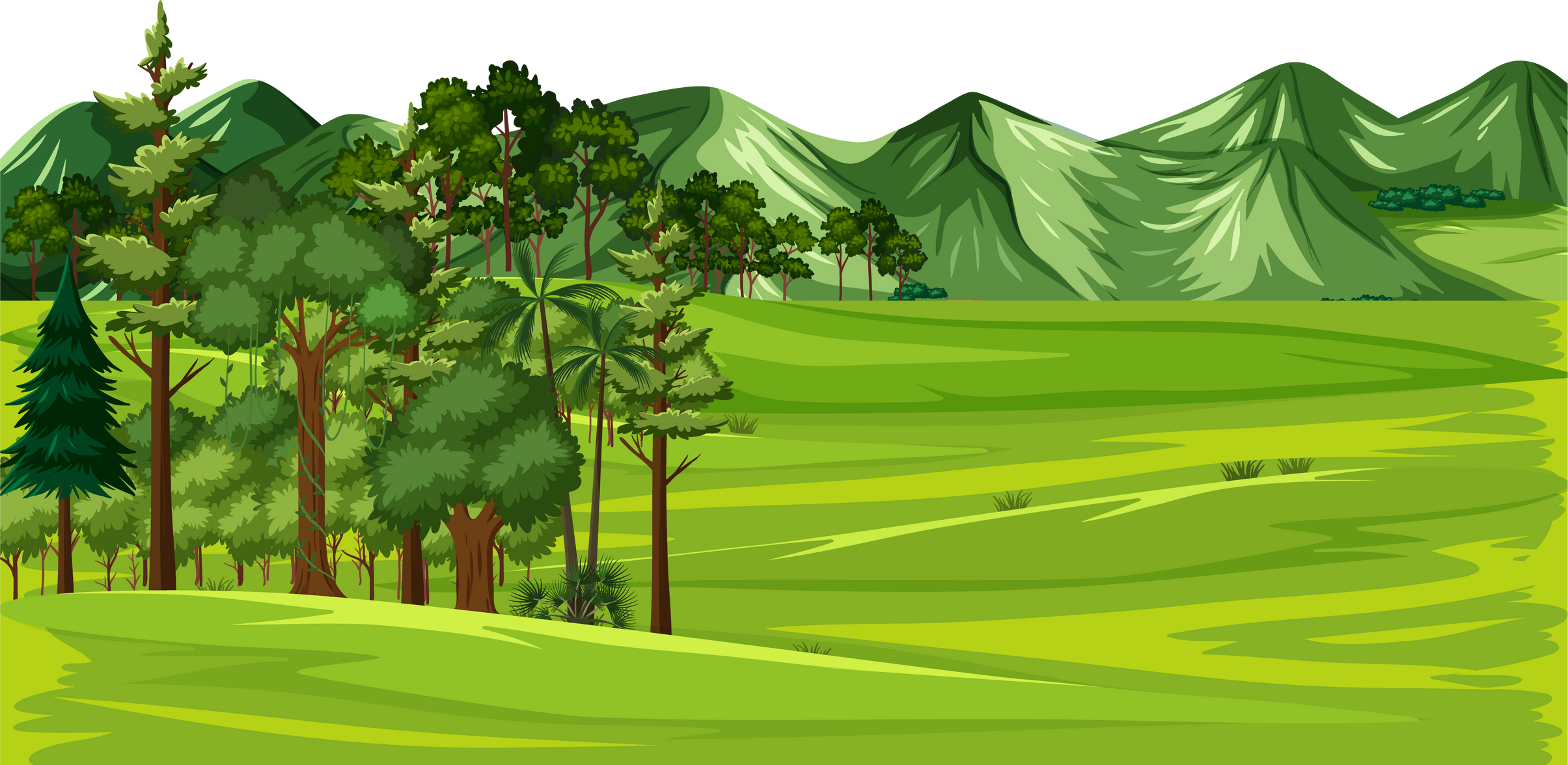 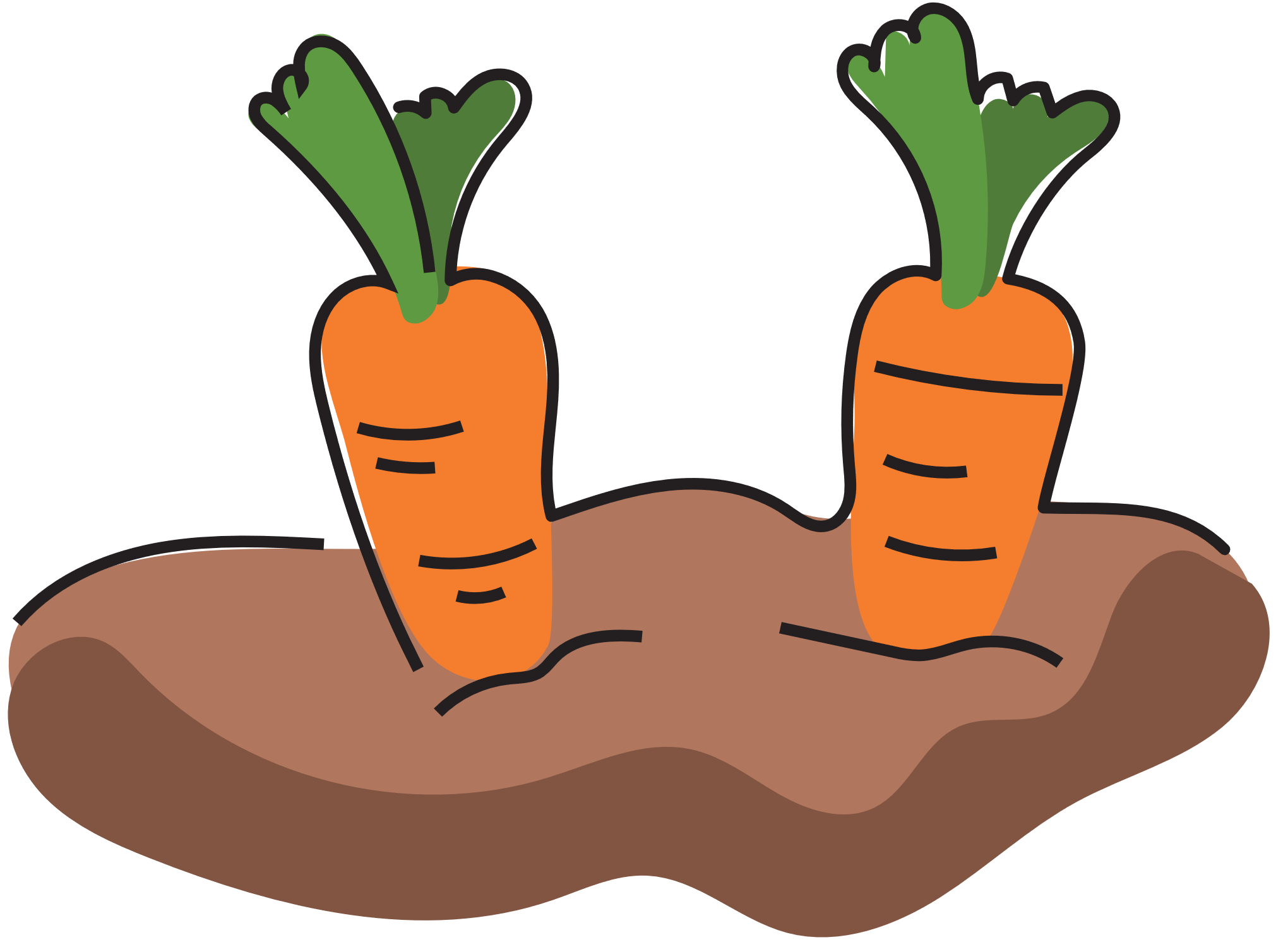 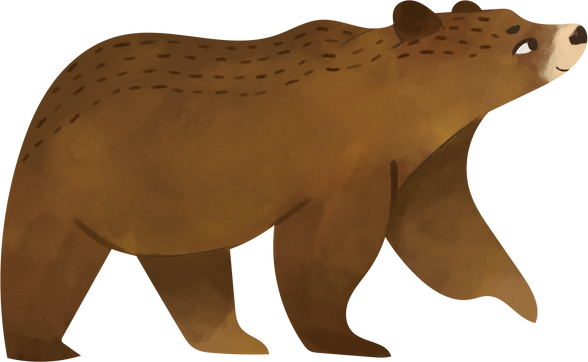 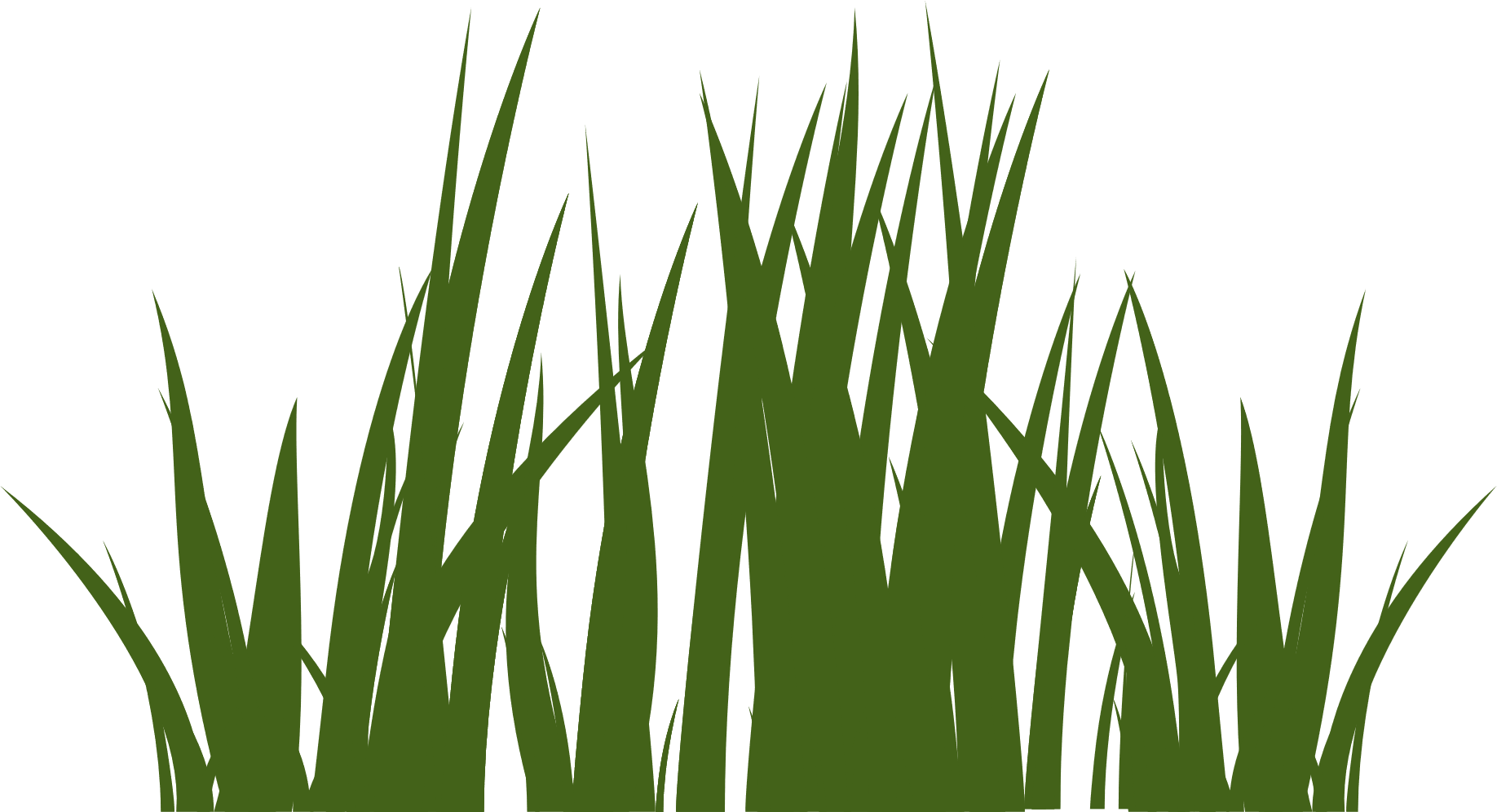 4
Three silver fish
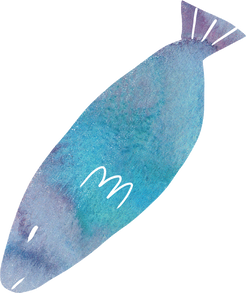 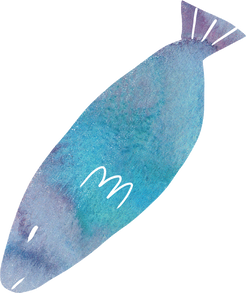 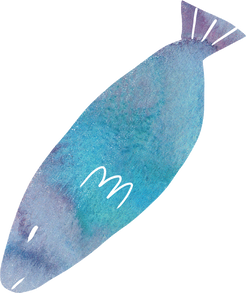 Την Τετάρτη, ο Μπρούνο βρίσκει τρία ασημένια ψάρια.
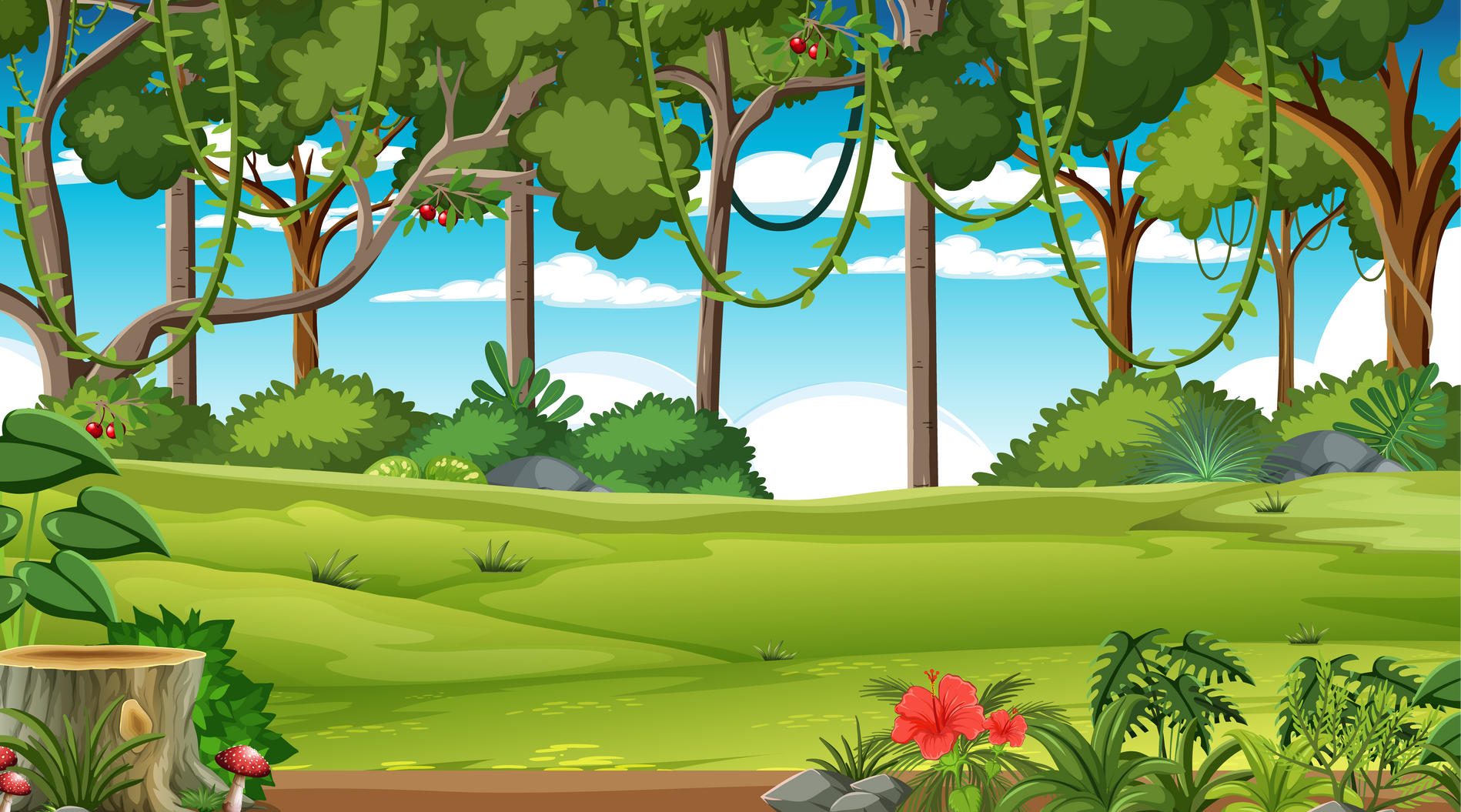 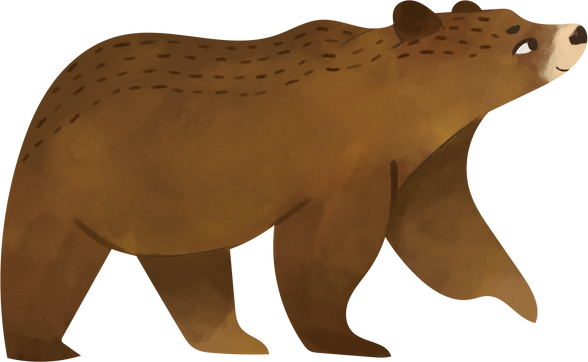 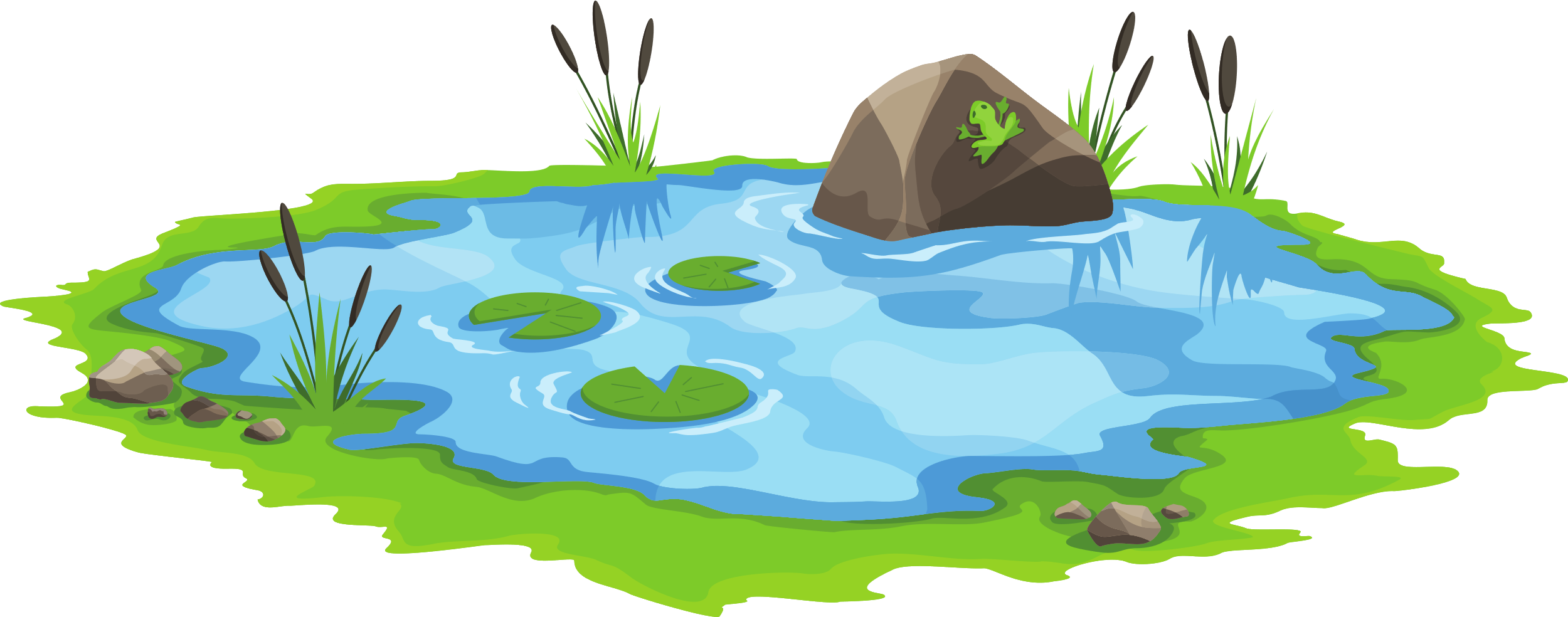 5
Strawberries
Την Πέμπτη ο Μπρούνο βρίσκει τέσσερις κόκκινες φράουλες.
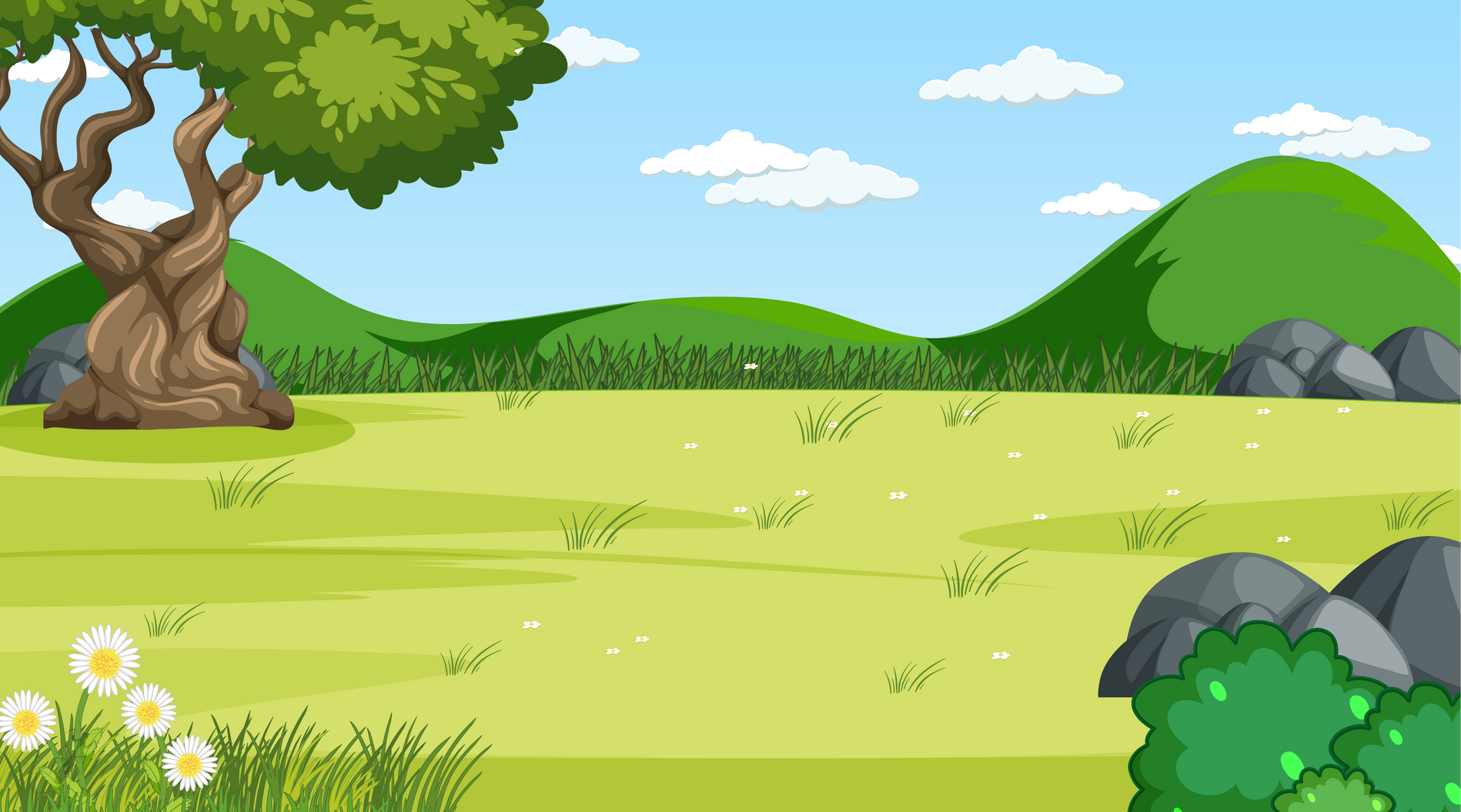 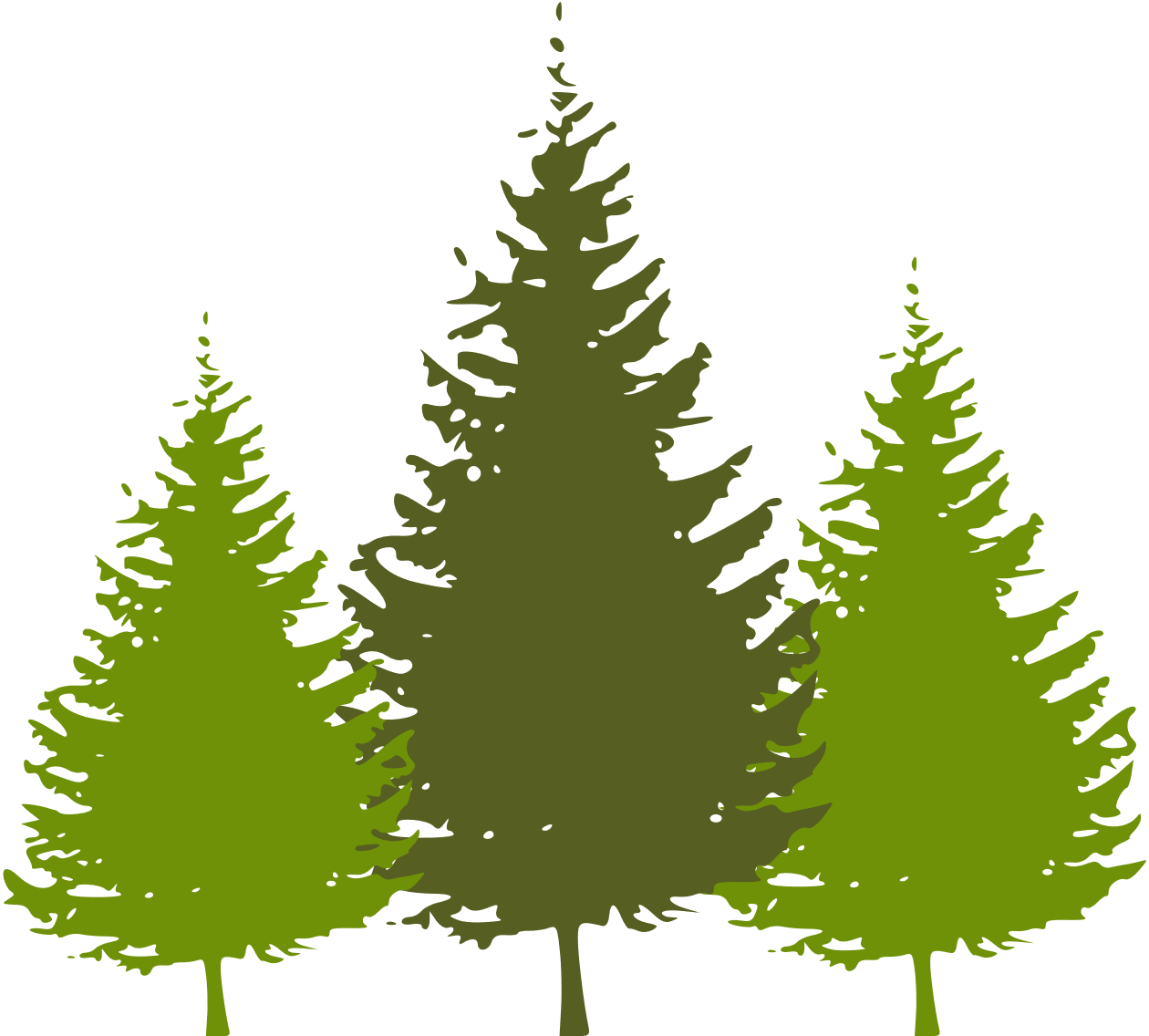 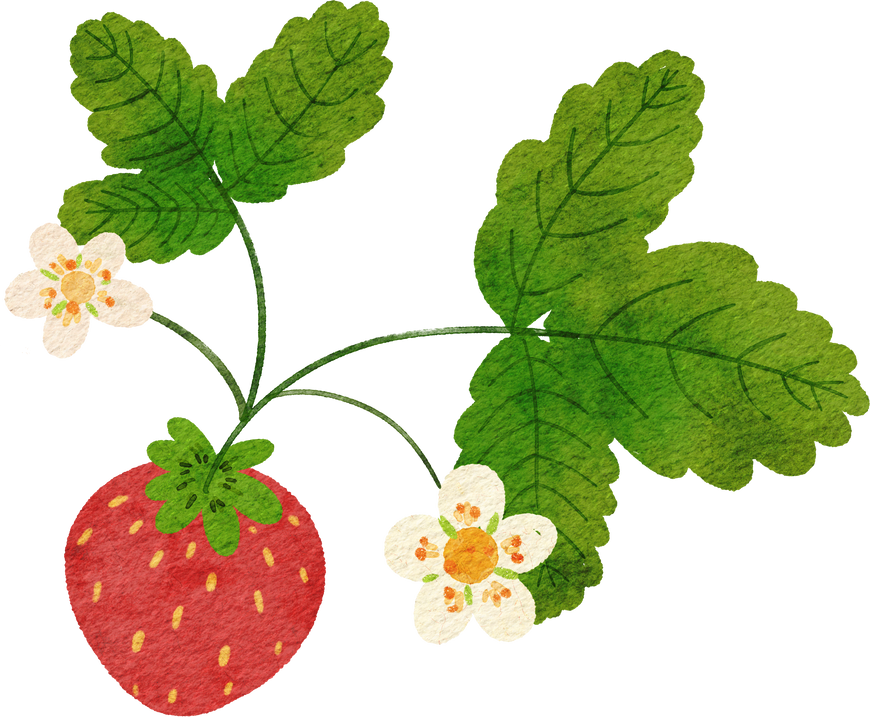 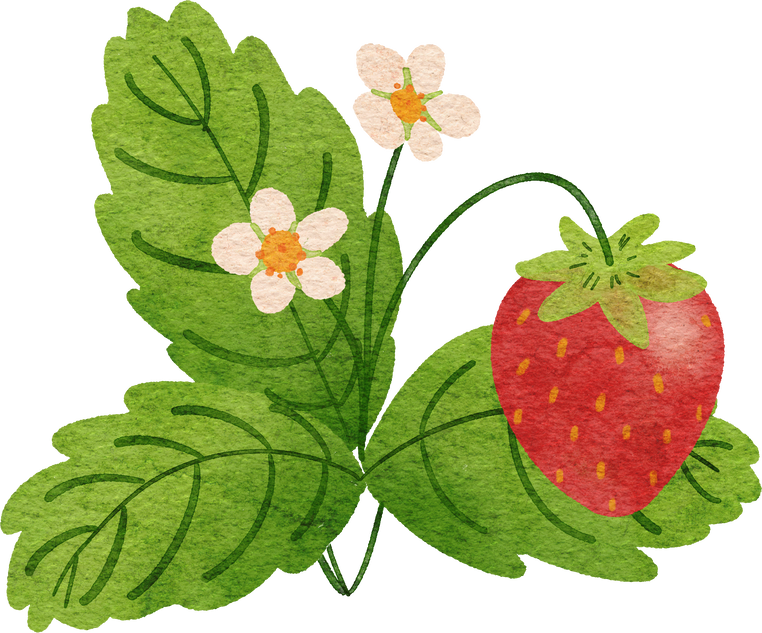 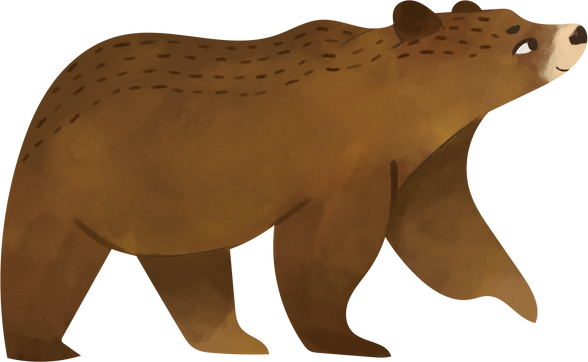 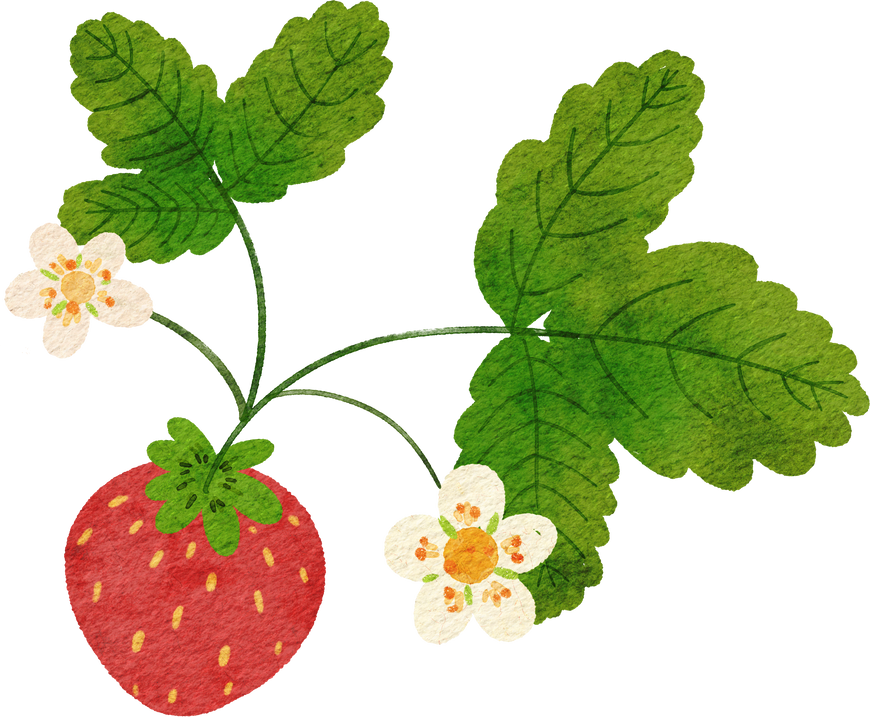 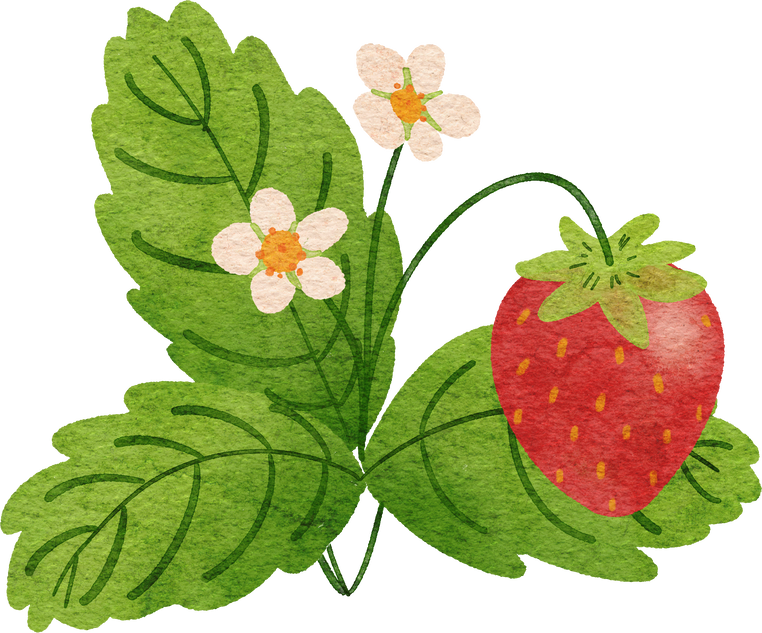 6
Sample response 1
Τι βρίσκει ο Μπρούνο την Παρασκευή;
Sample response: 
Την Παρασκευή ο Μπρούνο βρίσκει πέντε σουβλάκια
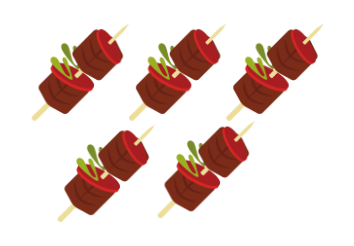 7
Sample response 2
Που κοιμάται ο Μπρούνο τον χειμώνα;
Sample response: 
Ο Μπρούνο κοιμάται σε μια σπηλιά για το χειμώνα.
8
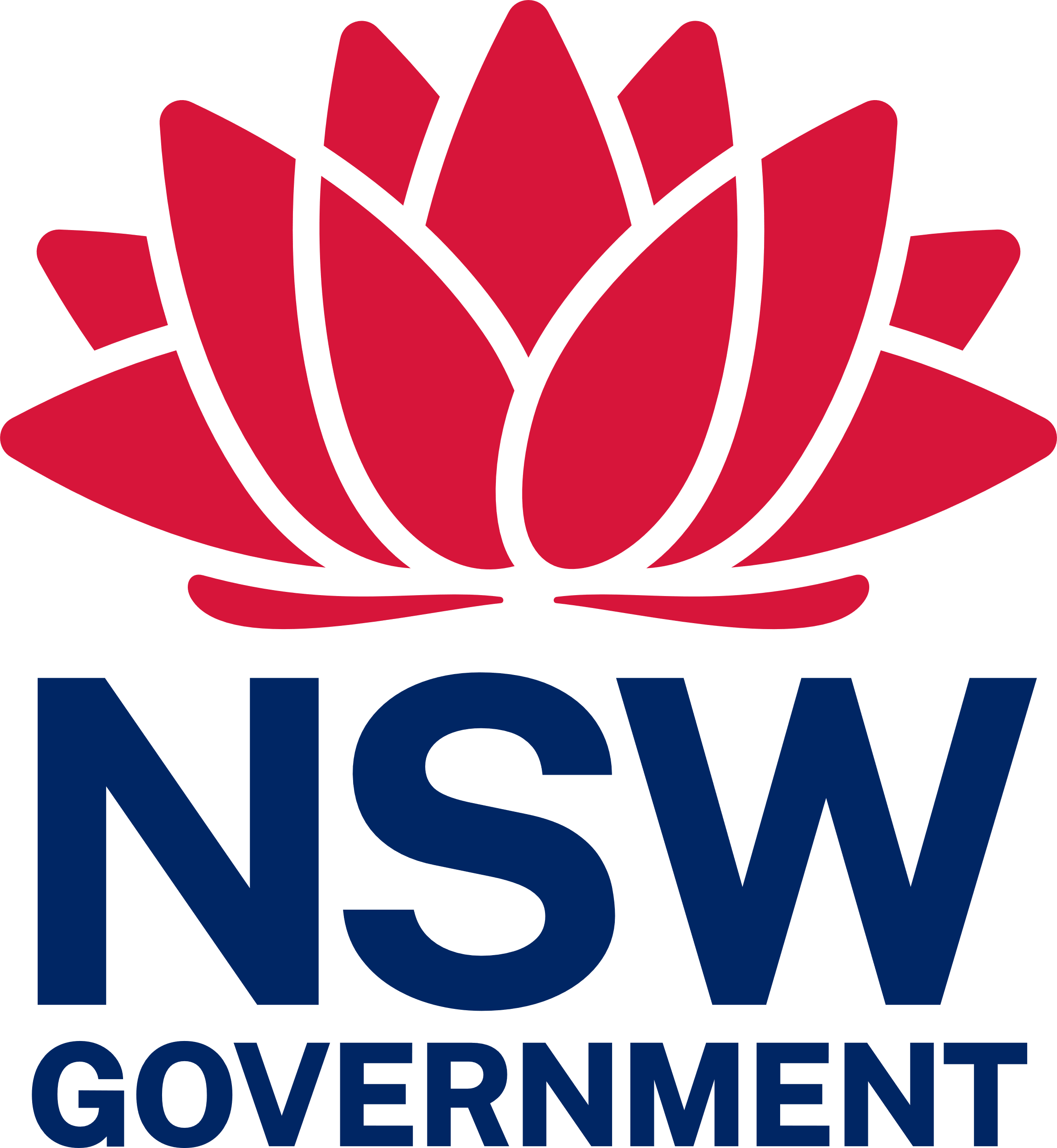 © State of New South Wales (Department of Education) 2023
9